LATENESS IN MY CLASSROOM
BY NICOLE GIARDINO

NGIARDINO@SCHOOLS.NYC.GOV
THE 6 STEPS OF THE PUBLIC POLICY ANALYST (PPA)
The 6 Steps of the Public Policy Analyst (PPA)
Define the problem
Gather the Evidence
Identify the Causes
Evaluate an Existing Policy
Develop Solutions
Select the Best Solution (Feasibility VS. Effectiveness)
STEP ONE DEFINE THE PROBLEM
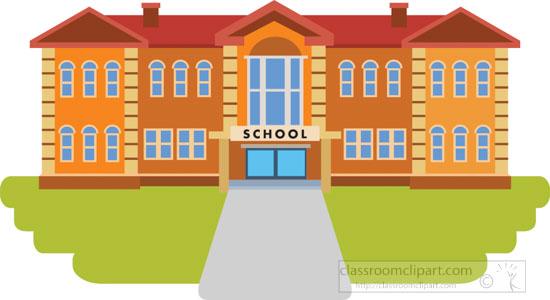 The list to Define Chronic Lateness in my classroom:
when a student arrives later than the school start time (after 8:00 am).
When a student arrives later than the school start time more than 3 times a week.
STEP 2GATHER THE EVIDENCE
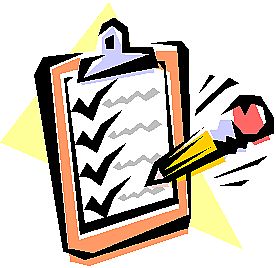 Gather a survey of other teachers in the school to see if they are battling with lateness as well
Keep a log of each student and see what time they get to school every day
Send home a survey to parents asking them where they live, how they get to school, and what time they leave their house in the morning to get a feel of the families mornings.
STEP 3IDENTIFY THE CAUSES
Transportation (How do the parents get to school?)
Morning Schedule (Do families have to make multiple school drop offs? Is a sitter taking the children to school?)
Location of family from the school. (Does the family have a long commute to get to school every morning?)
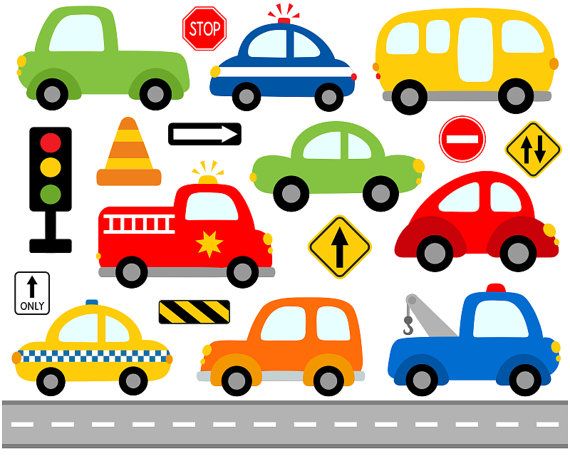 STEP 4EVALUATE AN EXISTING POLICY
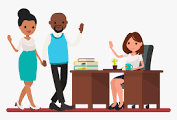 Here are some Key DOE Attendance Policies:
Taking daily Attendance is a requirement.
Excused absences are still considered absences.
Every School should contact the family of the student when they are absent.
STEP 5DEVELOPING SOLUTIONS
Ask the school counselor to set up a "contract" with your student with goals for attendance, and rewards and consequences.
Discuss if there after school or extra-curricular programs to help keep the student interested in school? (clubs or fun daily events at school)
Create a reward system for students who show up on time. (They get a token each time they arrive on time and if they get 5 they can pick a prize or have a special treat)
Have a meeting with parents. Discuss some of the resources that are available for families. We can Let the school know what the family and student needs (housing, healthcare, school supplies, clothes, toiletries).
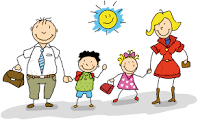 STEP 6SELECT THE BEST SOLUTION
Feasibility
Effectiveness